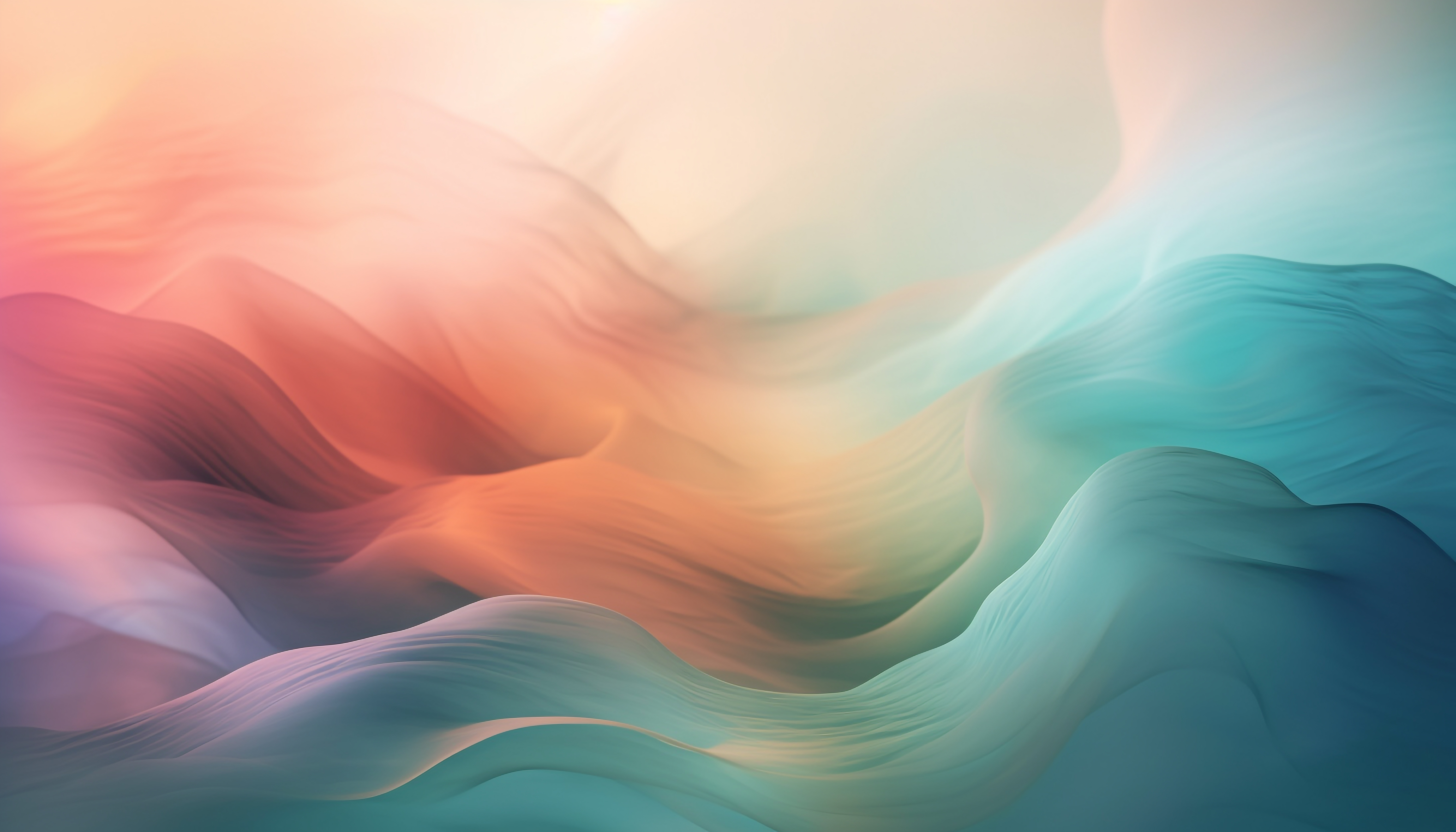 Ергодіагностика
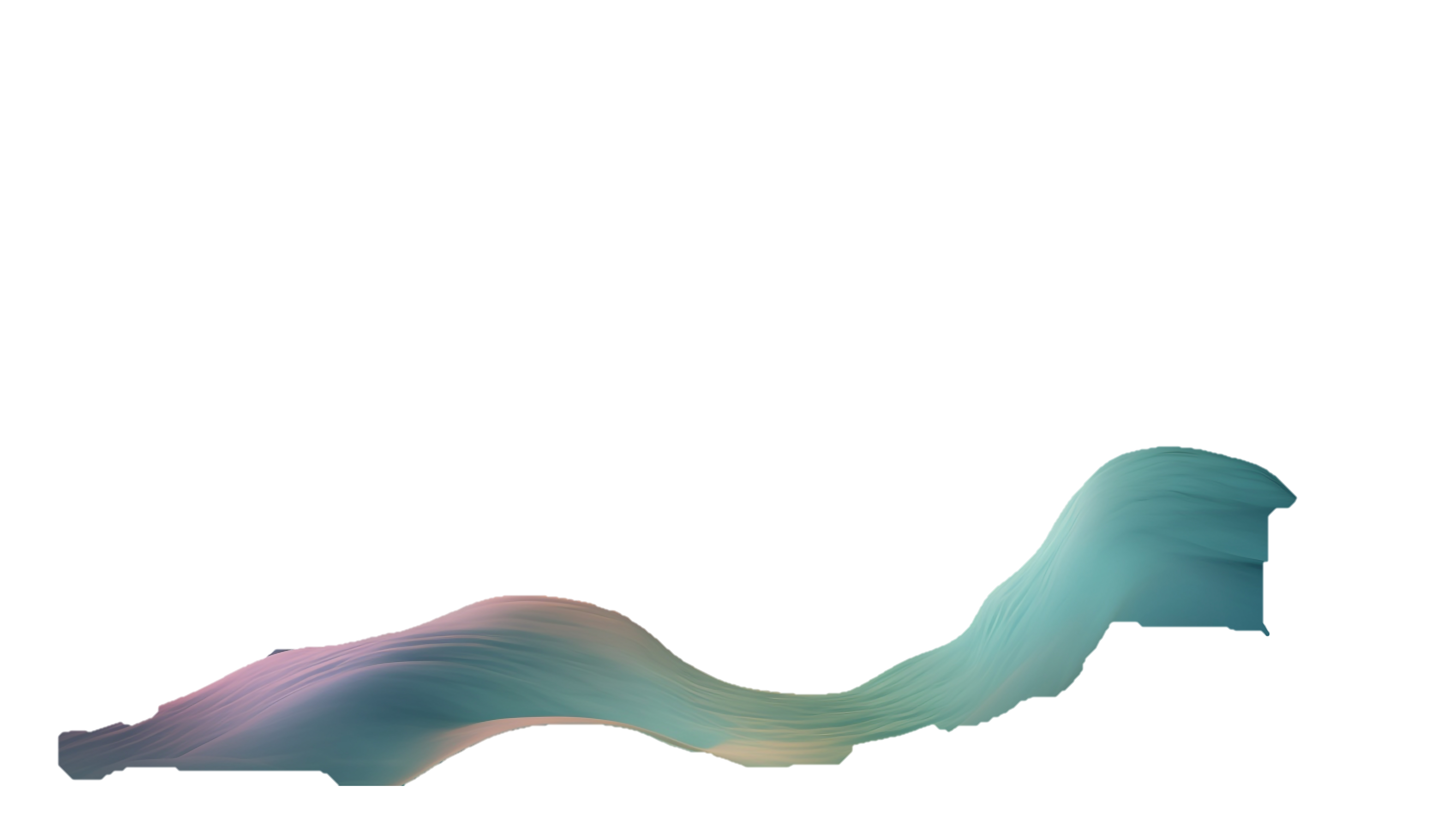 Метою викладання предмету «Ергодіагностика» є надання студентам сучасних теоретичних знань з відновлення активної життєдіяльності людини, що використовується при порушеннях трудової, соціальної активності та здатності по догляду за собою, навчити студентів володіти ерготерапевтичними методами відновлення та формування практичних вмінь з застосування ерготерапії у системі комплексної реабілітації при різних захворюваннях та порушеннях систем організму;
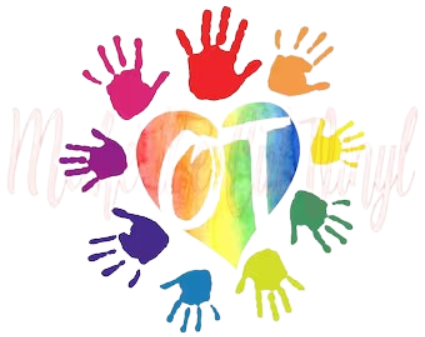 Основним завданням дисципліни є: 
- сформувати у студентів цілісне уявлення про методику ерготерапії, яка спрямована на поступове покращення всіх сфер життя і діяльності пацієнта; 
- мати спеціальні концептуальні знання, які потрібні для покращення побутових дій пацієнта; 
- досягнути максимально можливої незалежності пацієнта у навичках самообслуговування; 
- навчити особливостям ергодіагностики та поетапності ерготерапевтичного процесу; 
- виробити базові навички розробки індивідуальної ерготерапевтичної програми застосування засобів та методів полегшення оволодіння методам соціальнопобутової адаптації та навичками самообслуговування; 
- сформувати розуміння сфер діяльності ерготерапевта, таких як повсякденна та інструментальна діяльності та участь у соціальному житті; 
- забезпечити уміння розвивати ті фізичні якості, які необхідні для подальшої адаптації в соціумі та професійній діяльності; 
- навчити використовувати методики для активності                                            у повсякденному житті різних вікових категорій та                                                                               нозологій.
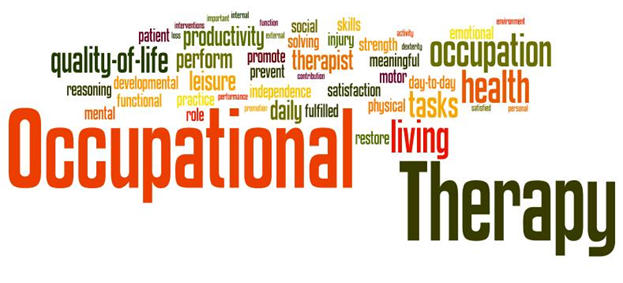 До завершення навчання студенти повинні: знати: 
визначення ерготерапії; походження ерготерапії; сучасну парадигму ерготерапії, відмінності ерготерапії від трудотерапії та від фізичної терапії; принципи ерготерапії; поняття активності та участі;
основні підходи ерготерапії; методики визначення обмежень життєдіяльності у пацієнтів; шкали, що використовуються для оцінки наявних обмежень у пацієнтів; 
методи обстеження стану функціональних систем організму та дослідження основних аспектів життя на основі МКФ ; 
принципи підбору методів впливу ерготерапії, основні допоміжні засоби та інвентар, що використовуються при проведенні ерготерапії, підбір технічних засобів та засобів пересування; 
особливості застосування допоміжних засобів ерготерапії при різних захворюваннях та порушеннях; 
особливості функціонування організму дитини; особливості роботи ерготерапевта з дітьми; методи оцінювання розвитку дитини; клінічні прояви та етіологія аутизму; особливості побудови занять з дітьми; допоміжний інвентар при роботі з дітьми; розвиток дрібної моторики у дітей; методики збільшення сили м’язів у дітей; прояви порушення сенсорної інтеграції.
Вміти: 
Провести загальне та спеціальне обстеження для оцінки стану органів та систем організму. 
Оцінити можливості пацієнта перед проведенням ерготерапії враховуючи чинники навколишнього середовища. 
Враховуючи запит пацієнта складати програму занять з ерготерапії та визначати очікуваний результат впливу з використанням спеціальних прийомів, засобів та методів.
Правильно підбирати необхідні шкали, опитувальники, методи спостереження для оцінки обмежень пацієнтів з різними порушеннями.
Мотивувати та заохочувати пацієнтів до занять. 
Облаштовувати навколишнє середовище пацієнтів для                         полегшення їх соціального життя (вдома, на роботі). 
Працювати спільно з мультидисциплінарною                                      командою.
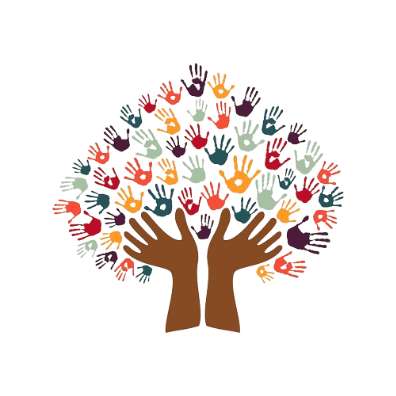 Дякую за увагу
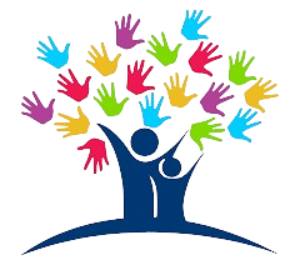